ИМУЩЕСТВЕННАЯ ПОДДЕРЖКА СУБЪЕКТОВ МАЛОГО И СРЕДНЕГО ПРЕДПРИНИМАТЕЛЬСТВА, САМОЗАНЯТЫХ ГРАЖДАН
СОДЕРЖАНИЕ
ПОНЯТИЕ ИМУЩЕСТВЕННОЙ ПОДДЕРЖКИ

НОРМАТИВНАЯ (ПРАВОВАЯ) БАЗА ДЛЯ ОКАЗАНИЯ ИМУЩЕСТВЕННОЙ ПОДДЕРЖКИ

АЛГОРИТОМ ПОЛУЧЕНИЯ ИМУЩЕСТВЕННОЙ ПОДДЕРЖКИ

IV. НЕДВИЖИМОЕ ИМУЩЕСТВО В АРЕНДУ
I. ПОНЯТИЕ ИМУЩЕСТВЕННОЙ ПОДДЕРЖКИ
Особый порядок
предоставления
муниципального
имущества для
субъектов МСП и
самозанятых
граждан
Имущественная поддержка оказывается органами местного
самоуправления в виде передачи во владение и (или) в
пользование муниципального имущества на льготных условиях, в том числе:
земельных участков      
зданий
нежилых помещений
Объекты, предназначенные для субъектов МСП, включаются в формируемые органами местного самоуправления и ежегодно дополняемые Перечни муниципального имущества для предоставления субъектам МСП и самозанятым гражданам
Предоставление имущества, включенного в Перечни, осуществляется:
■   субъектам МСП и самозанятым гражданам
■   на срок не менее 5 лет
■   на льготных условиях (как правило, льготная ставка арендной платы)
■   субъект МСП, арендующий недвижимое имущество, обладает преимущественным правом его приобретения
II. НОРМАТИВНАЯ (ПРАВОВАЯ) БАЗА ДЛЯ ОКАЗАНИЯ ИМУЩЕСТВЕННОЙ ПОДДЕРЖКИ
1.  Федеральный закон от 24.07.2007 № 209-ФЗ «О развитии малого и среднего предпринимательства в Российской Федерации»
2.  Федеральный закон от 22.07.2008 № 159-ФЗ «Об особенностях отчуждения недвижимого имущества, находящегося в государственной или в муниципальной собственности и арендуемого субъектами малого и среднего предпринимательства, и о внесении изменений в отдельные законодательные акты Российской Федерации»
3.  Федеральный закон от 26.07.2006 № 135-ФЗ «О защите конкуренции»
4. Указ Президента Российской Федерации от 05.06.2015 № 287 «О мерах по дальнейшему развитию малого и среднего предпринимательства»
На муниципальном уровне:
1. Решение СД Красноармейского района от 26.04.2019 № С-39/2 «Об утверждении Порядка передачи в аренду объектов недвижимости, включенных в перечень муниципального имущества Красноармейского района Чувашской Республики для предоставления его во владение и (или) в пользование на долгосрочной основе (в том числе по льготным ставкам арендной платы) субъектам малого и среднего предпринимательства, организациям, образующим инфраструктуру поддержки субъектов малого и среднего предпринимательства, и самозанятым гражданам».
2. Решения СД сельских поселений Красноармейского района Чувашской Республики «Об утверждении Порядка передачи в аренду объектов недвижимости, включенных в перечень муниципального имущества сельских поселений Красноармейского района Чувашской Республики для предоставления его во владение и (или) в пользование на долгосрочной основе (в том числе по льготным ставкам арендной платы) субъектам малого и среднего предпринимательства, организациям, образующим инфраструктуру поддержки субъектов малого и среднего предпринимательства, и самозанятым гражданам».
Установление льгот за пользование государственным и муниципальным имуществом
Муниципальное имущество, включенное в Перечень муниципального имущества для предоставления его субъектам МСП и самозанятым гражданам, передается с применением корректирующего коэффициента к размеру арендной платы.
Корректирующий коэффициента для субъектов малого и среднего предпринимательства, самозанятых граждан – 0,4
III. АЛГОРИТОМ ПОЛУЧЕНИЯ ИМУЩЕСТВЕННОЙ ПОДДЕРЖКИ
Шаг 1. ОФИЦИАЛЬНЫЙ САЙТ КРАСНОАРМЕЙСКОГО РАЙОНА 
Перейдите на официальный сайт и получите необходимую информацию 
http://www.krarm.cap.ru/action/activity/eab/upravlenie_imushestvom/perechenmunicipimushestva
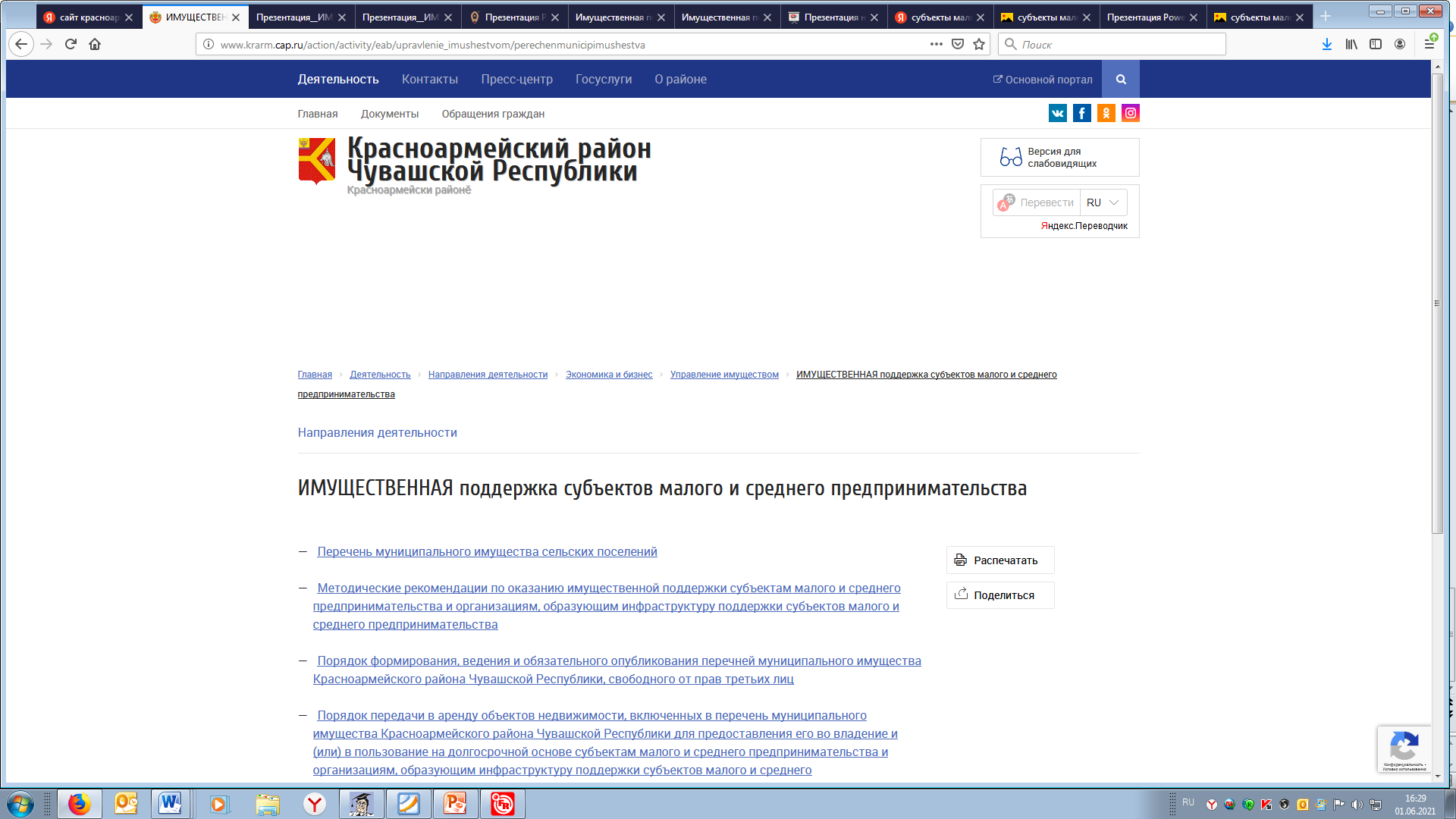 Шаг 2. ОБРАЩЕНИЕ В ОРГАН МЕСТНОГО САМОУПРАВЛЕНИЯ
1. Ознакомьтесь с нормативными правовыми актами, предусматривающими оказание имущественной поддержки на официальный сайт. 

2. Позвоните  представителю  органа  местного самоуправления, осуществляющего управление и распоряжение имуществом, уточните характеристики объекта, местоположение, условия предоставления.

3. Напишите заявление о предоставлении имущества или заявление об объявлении процедуры торгов на право заключения договора аренды имущества.

Примите участие в процедуре торгов.

5.  Заключите договор аренды имущества.

6. Получите преимущественное право на приобретение арендуемого недвижимого имущества в собственность.
Шаг 3. УЧАСТИЕ В ТОРГАХ И ЗАКЛЮЧЕНИЕ ДОГОВОРА АРЕНДА
1. На сайте https://torgi.gov.ru/
в разделе «Торги» зайдите в подраздел «Аренда, безвозмездное пользование, доверительное управление имуществом, иные договоры, предусматривающие передачу прав владения и пользования в отношении государственного и муниципального имущества»
2.  В расширенном поиске выберите фильтр «Только для субъектов малого и среднего предпринимательства».
и3. Посмотрите информацию о торгах на право заключения договоров аренды в отношении имущества, включенного в перечни имущества, примите участие в процедуре торгов.
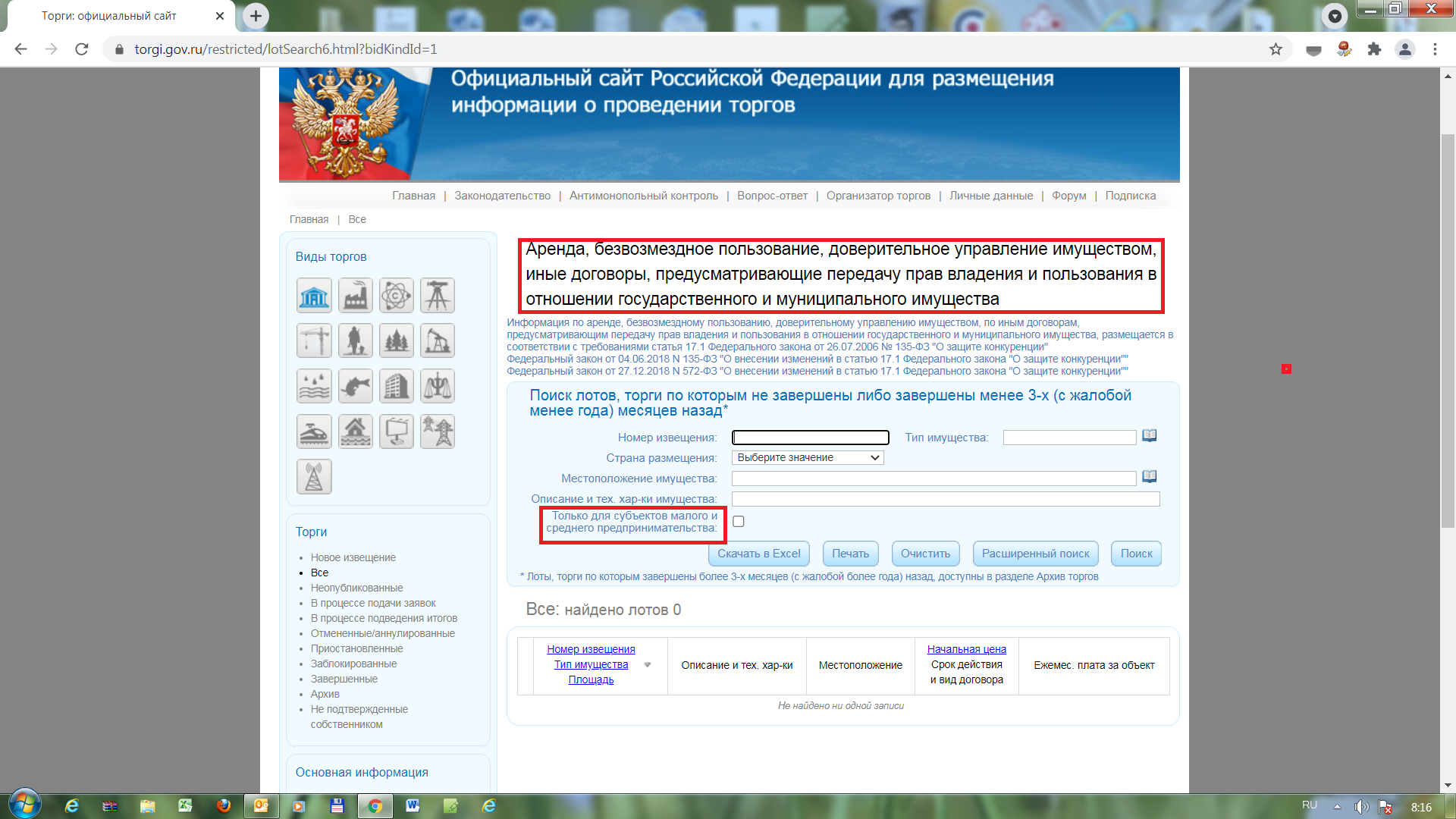 Шаг 4. ПРЕИМУЩЕСТВЕННОЕ ПРАВО НА ПРИОБРЕТЕНИЕ АРЕНДУЕМОГО СУБЪЕКТАМИ МСП ИМУЩЕСТВА
Федеральный закон от 22.07.2008 № 159-ФЗ предусматривает следующие условия возникновения преимущественного права на приобретение * арендуемого субъектами МСП недвижимого имущества, включенного в перечень имущества для МСП:                                                                              1)арендуемое имущество на день подачи субъектом малого или среднего предпринимательства заявления находится в его временном владении и (или) временном пользовании непрерывно в течение трех и более дет в соответствии с договорам аренды такого имущества; 
2)арендуемое имущество включено в утвержденный в соответствии с частью 4 статьи 18 Федерального закона «О развитии малого и среднего предпринимательства в Российской Федерации» перечень государственного имущества или муниципального имущества, предназначенного для передачи во владение и (или) в пользование субъектам малого и среднего предпринимательства, в течение пяти и более лет до дня подачи этого заявления.
3) отсутствует задолженность по арендной плате за такое имущество, неустойкам (штрафам, пеням) на день заключения договора купли-продажи арендуемого имущества в соответствии с частью 4 статьи 4 настоящего Федерального закона, а в случае, предусмотренном частью 2 или частью 2.1 статьи 9 настоящего Федерального закона, - на день подачи субъектом малого или среднего предпринимательства заявления;                                        4) сведения о субъекте малого и среднего предпринимательства на день заключения договора купли-продажи арендуемого имущества не исключены из единого реестра субъектов малого и среднего предпринимательства.
IV. НЕДВИЖИМОЕ ИМУЩЕСТВО В АРЕНДУ
Нежилое помещение общей площадью 44,4 кв. м, расположенное по адресу: Чувашская Республика, Красноармейский район, Караевское с/пос., с. Караево, ул. Центральная, д.7





Нежилое помещение общей площадью 41 кв. м, расположенное по адресу: Чувашская Республика, Красноармейский район, Чадукасинское с/пос., д. Чадукасы,    ул. 40 лет Победы, д.3
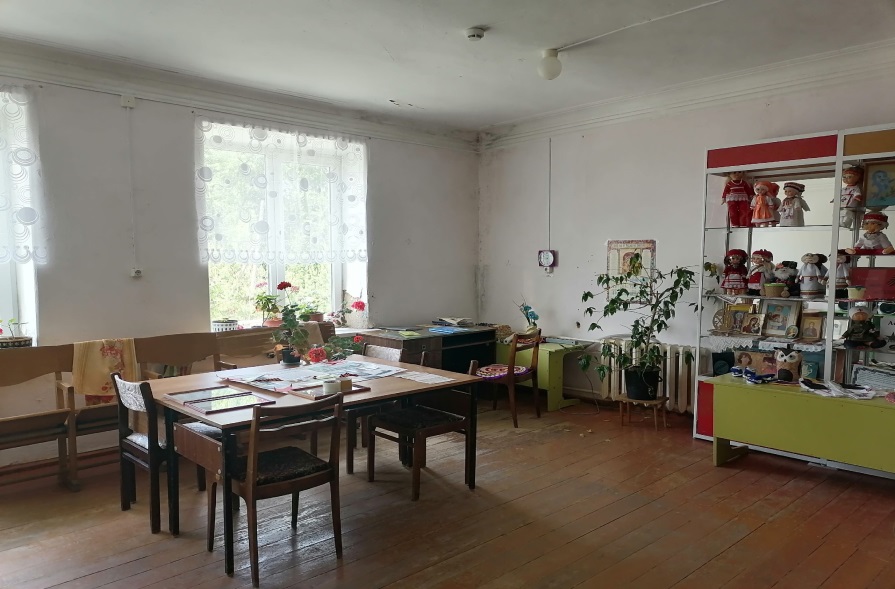 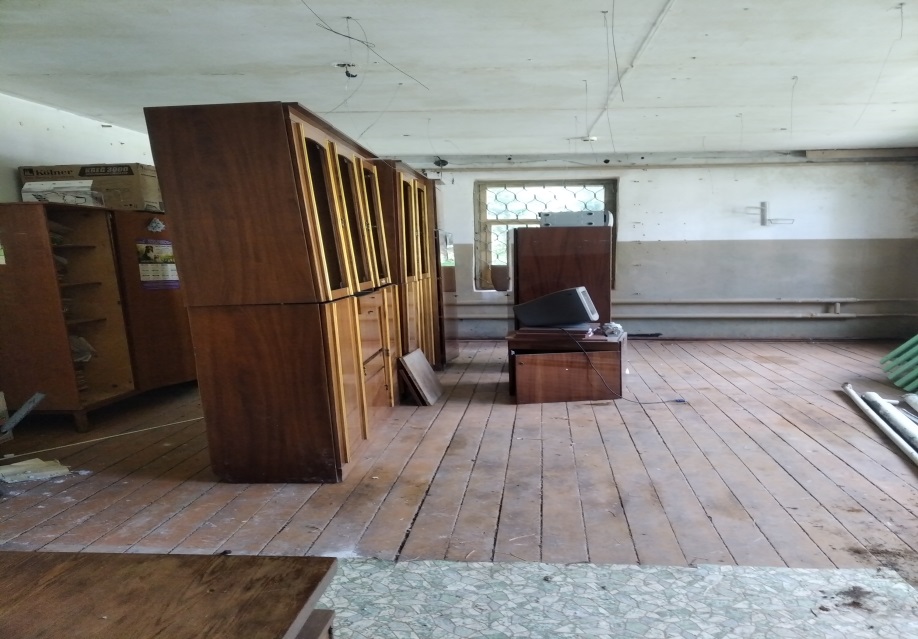 КОНТАКТЫ
Администрация Красноармейского района Чувашской Республики
Адрес: 429620, Чувашская Республика, Красноармейский район, с. Красноармейское, ул. Ленина, д.35, каб.209.
График работы с 8.00 до 16.12 ежедневно (кроме субботы и воскресенья),  перерыв с 12.00 до 13.00.
Адрес электронной почты Е-mail: krarm_econ3@cap.ru
Номер контактного  телефона  8(83530) 2-14-49, 8(83530) 2-15-82
Контактное лицо:
- начальник отдела экономики, бухгалтерского учета, имущественных и земельных отношений Иванова Наталия Вадимовна,
- главный специалист – эксперт отдела экономики, бухгалтерского учета, имущественных и земельных отношений Николаева Надежда Петровна.